Муниципальное бюджетное учреждение дополнительного образования «Центр развития детей и молодежи «Смоленские дворы» города Смоленска
Цели и задачи
Основная цель деятельности:
     обеспечение равных возможностей для получения обучающимися качественного дополнительного образования, их духовно-нравственного развития и воспитания, становления гражданской идентичности, формирования умения учиться и организовывать свою познавательную деятельность, укрепления физического и духовного здоровья

Основные задачи:
 создание условий для выявления и развития интересов и способностей обучающихся в различных видах деятельности, формирование у них навыков самообразования;
 предоставление условий для свободного поиска научного знания о мире, нравственной истины, смысла человеческой жизни
Директор МБУ ДО «ЦРДМ «Смоленские дворы»
Заместители директора (2)
Городок по изучению
правил дорожного движения
Начальник
Методист 
Педагог-организатор
Методическая служба
Методисты (2)
Социальные педагоги (2)
Педагоги-психологи (2)
Мобильный  педагогический отряд «Дворовенок»
Руководитель 
Педагоги-организаторы (9)
Клубы по месту жительства (24)
Клубы по интересам (15)
Творческое объединение ( 53)
Педагоги-организаторы
(16)
Педагоги дополнительного  образования(40)
Обучающиеся (2000 человек)
Состав обучающихся по возрасту
Направленности деятельности и доля обучающихся по ним
Социальный состав обучающихся
«ПРЯМАЯ ЛИНИЯ» - Консультации по телефону8 (4812) 32-12-72
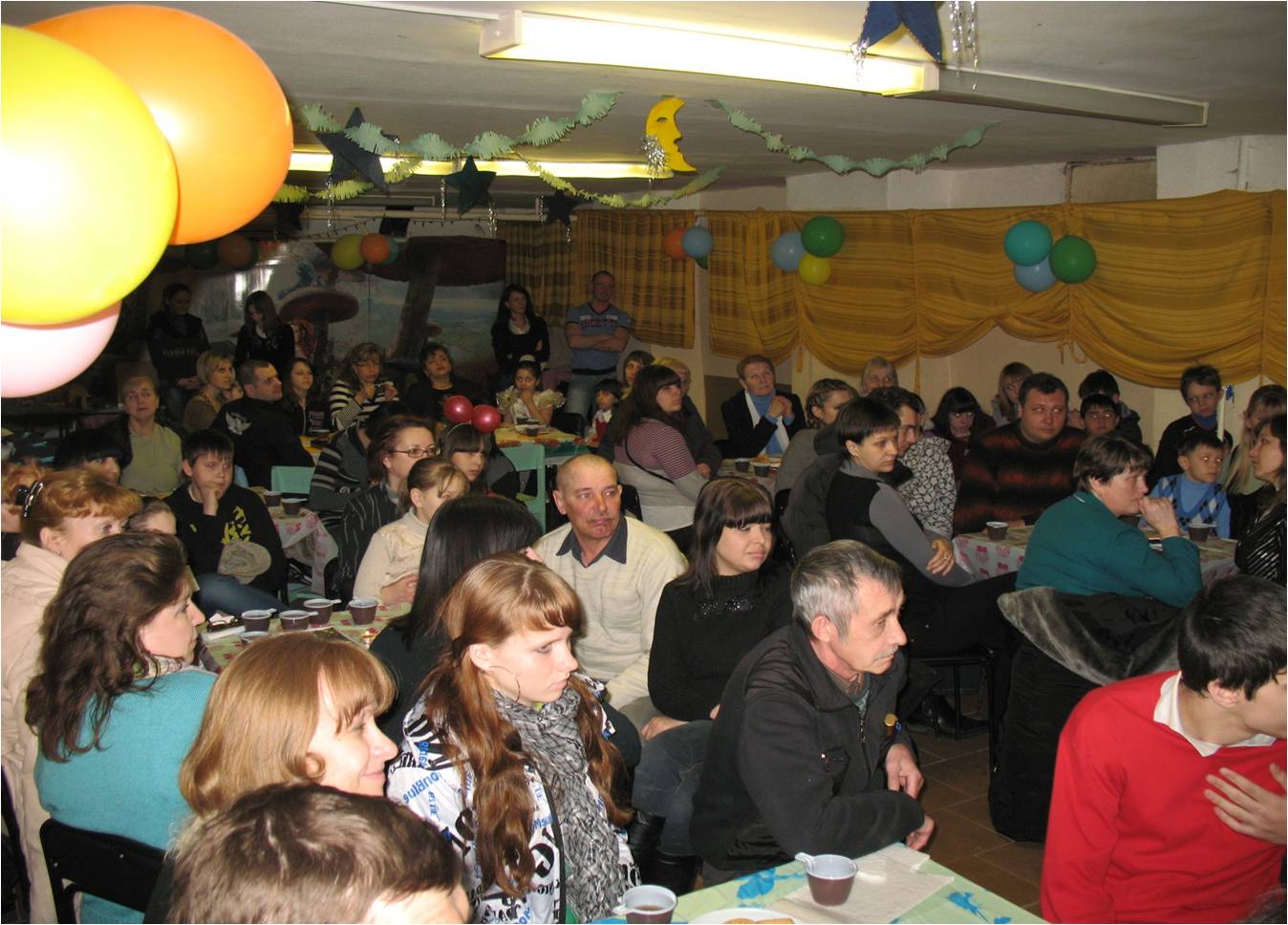 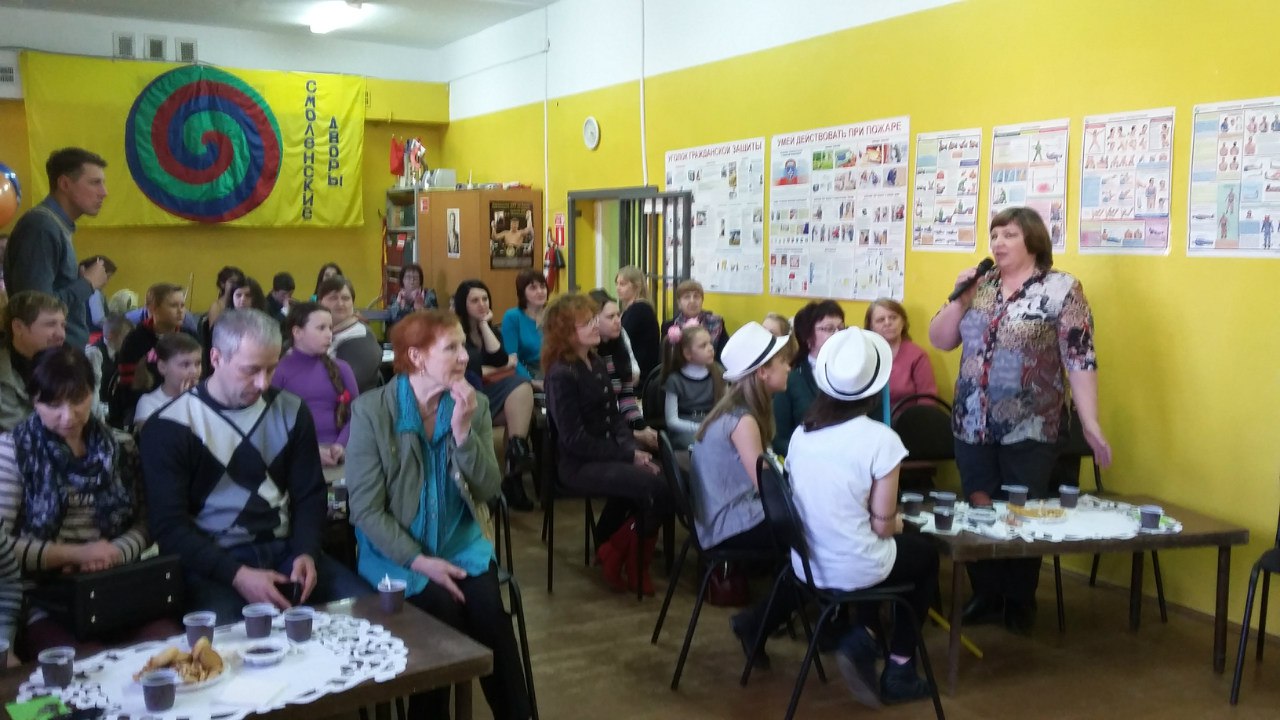 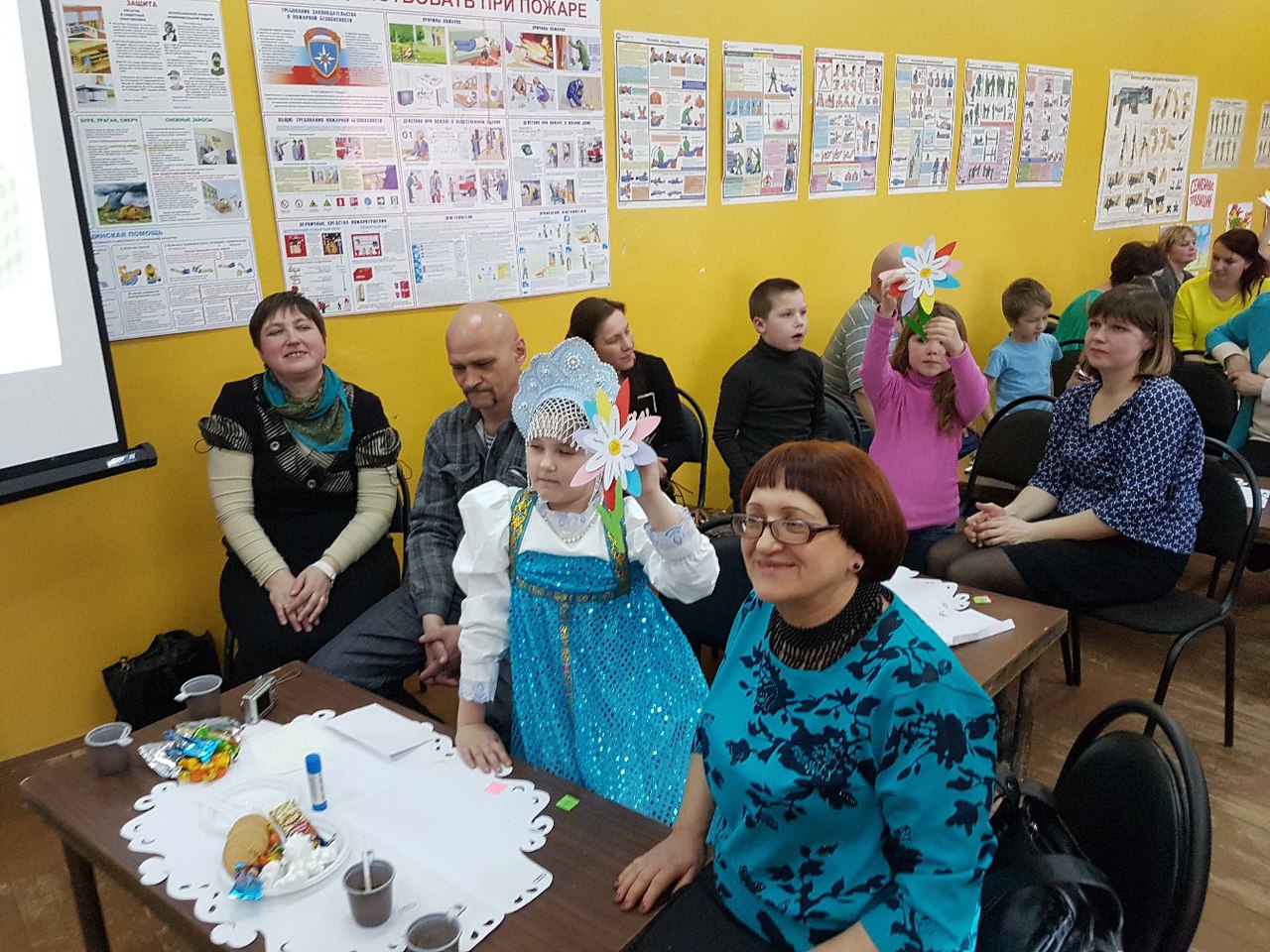 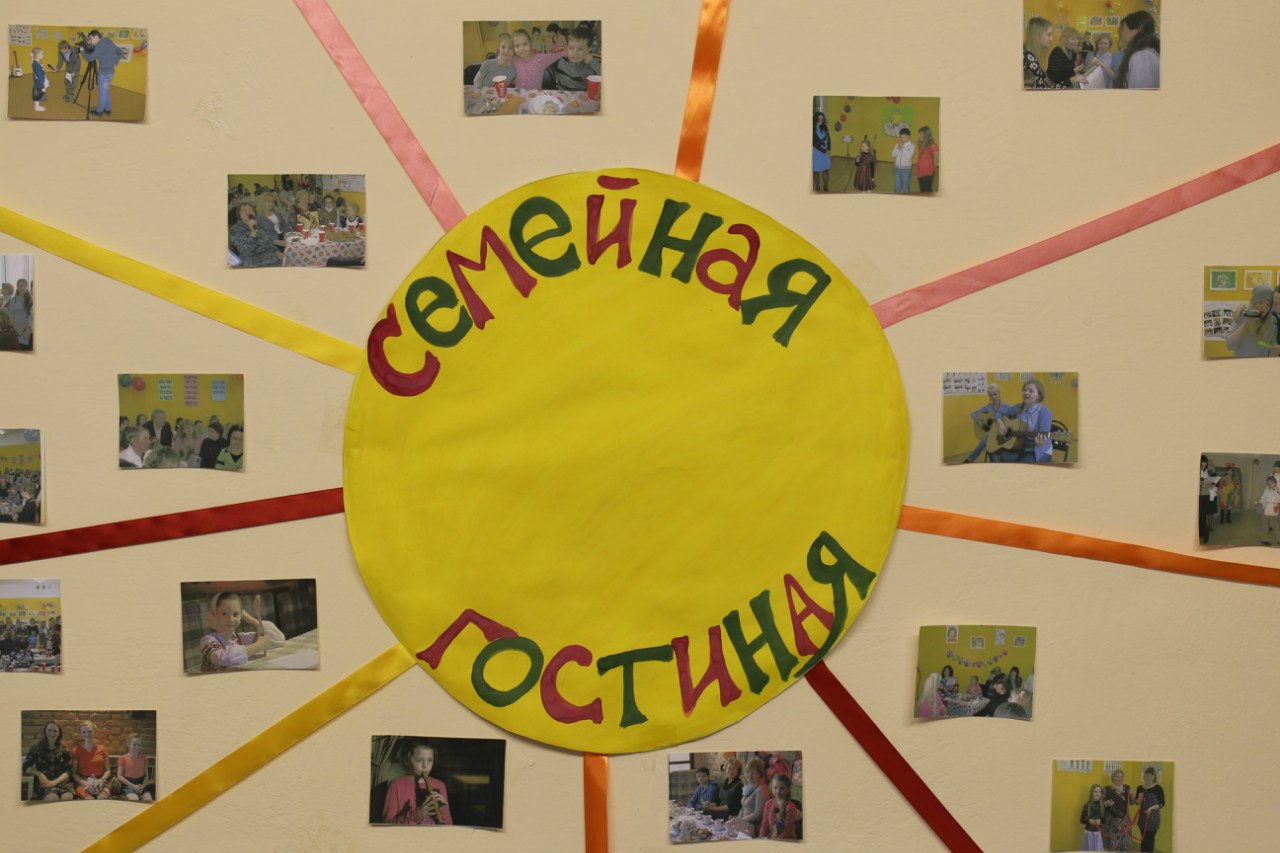 Мобильный педагогический отряд «Дворовёнок»
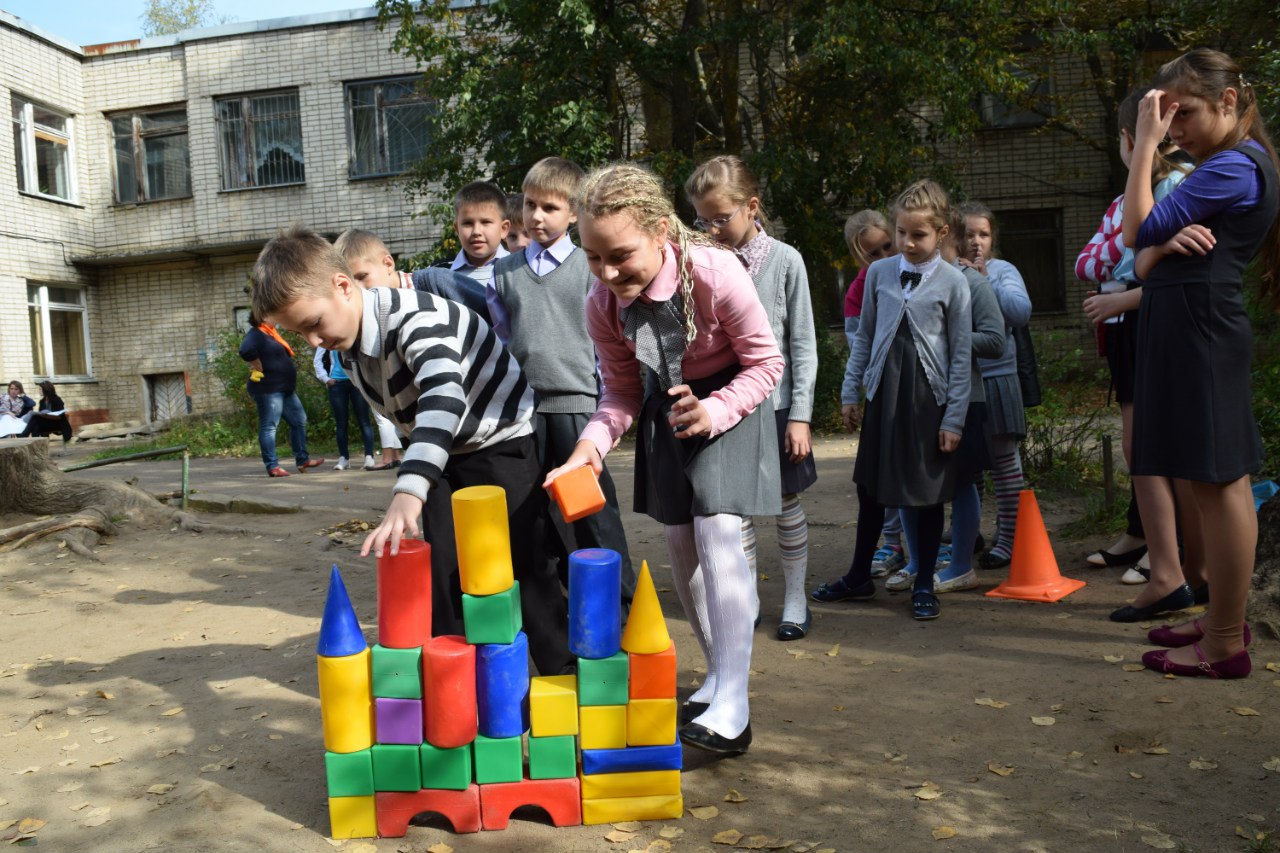 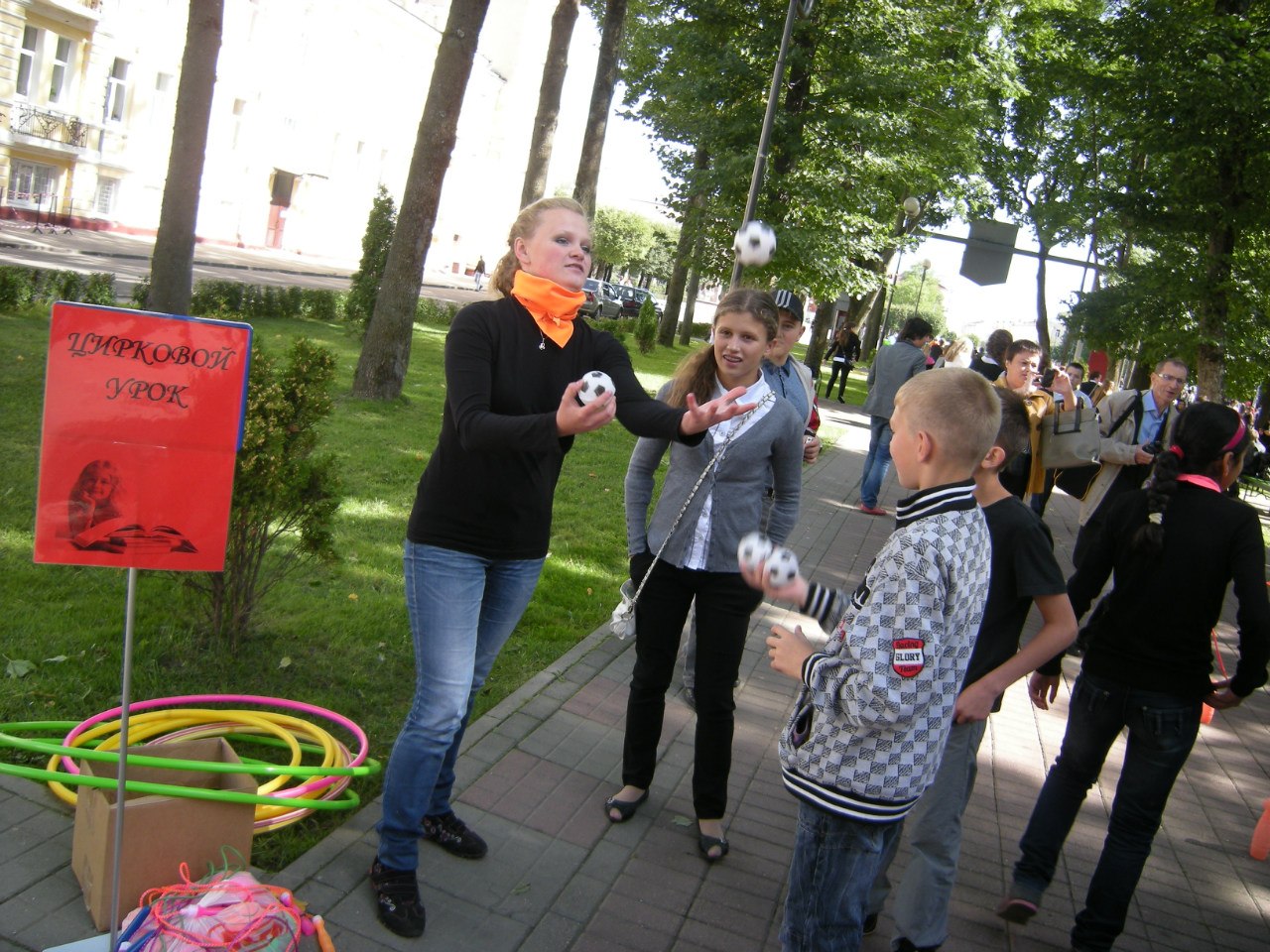 Городок по изучению правил дорожного движения
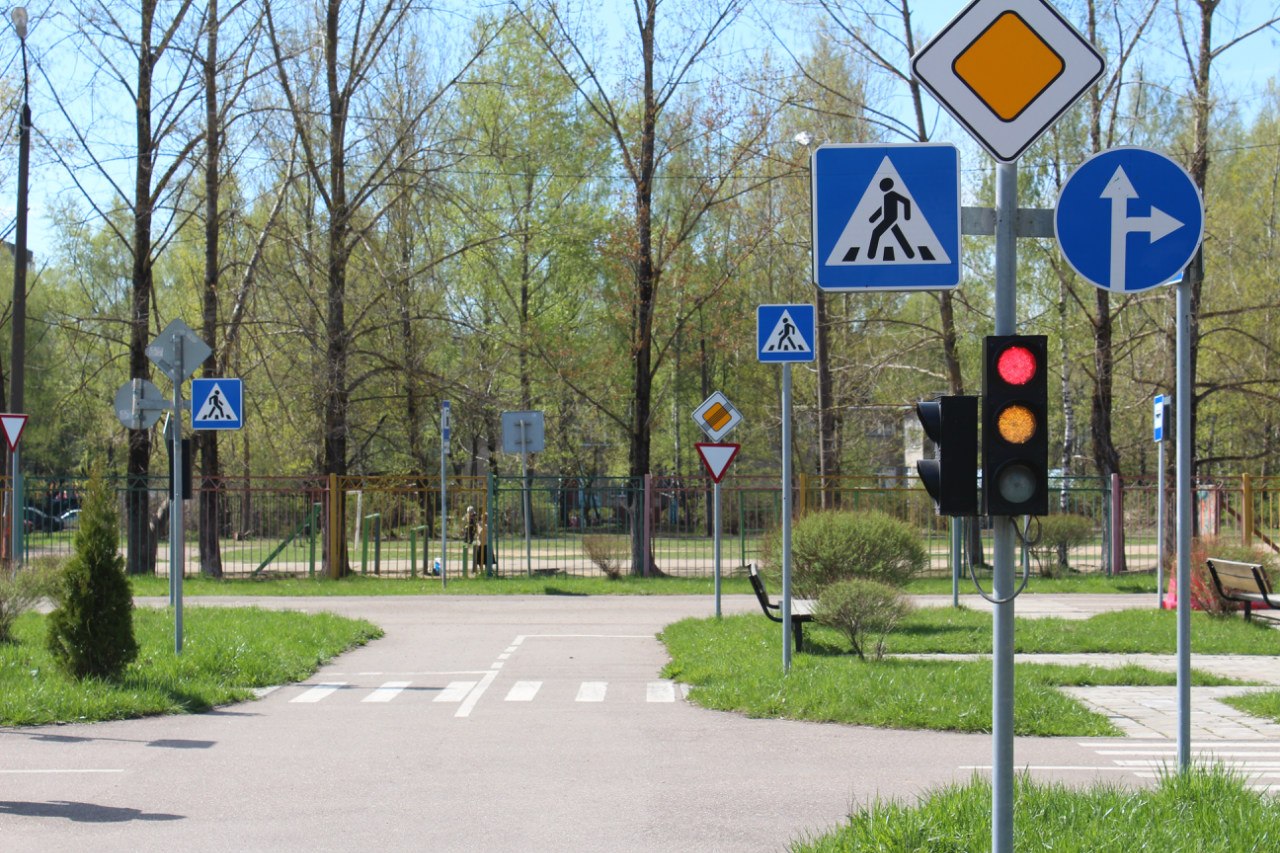 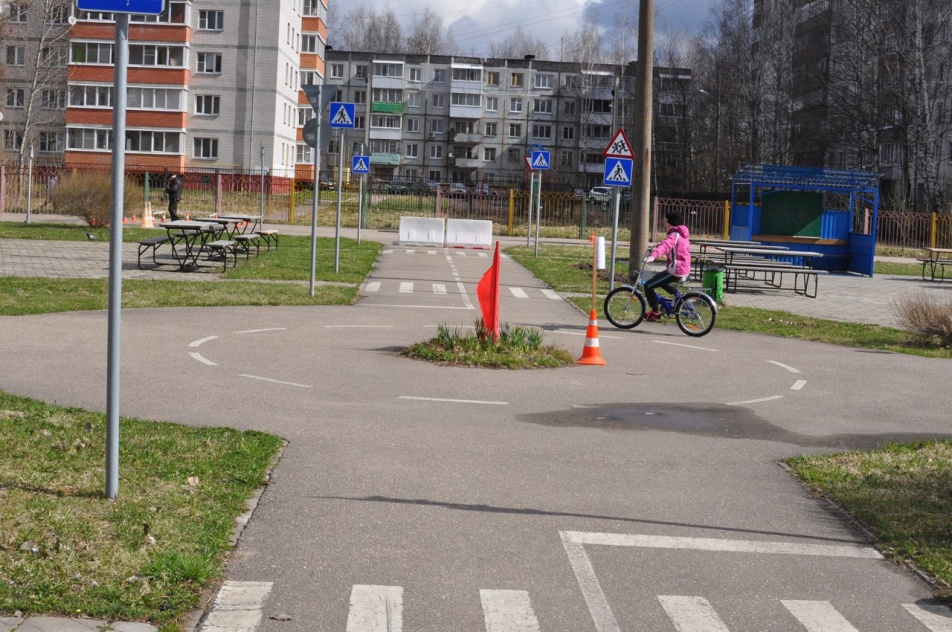 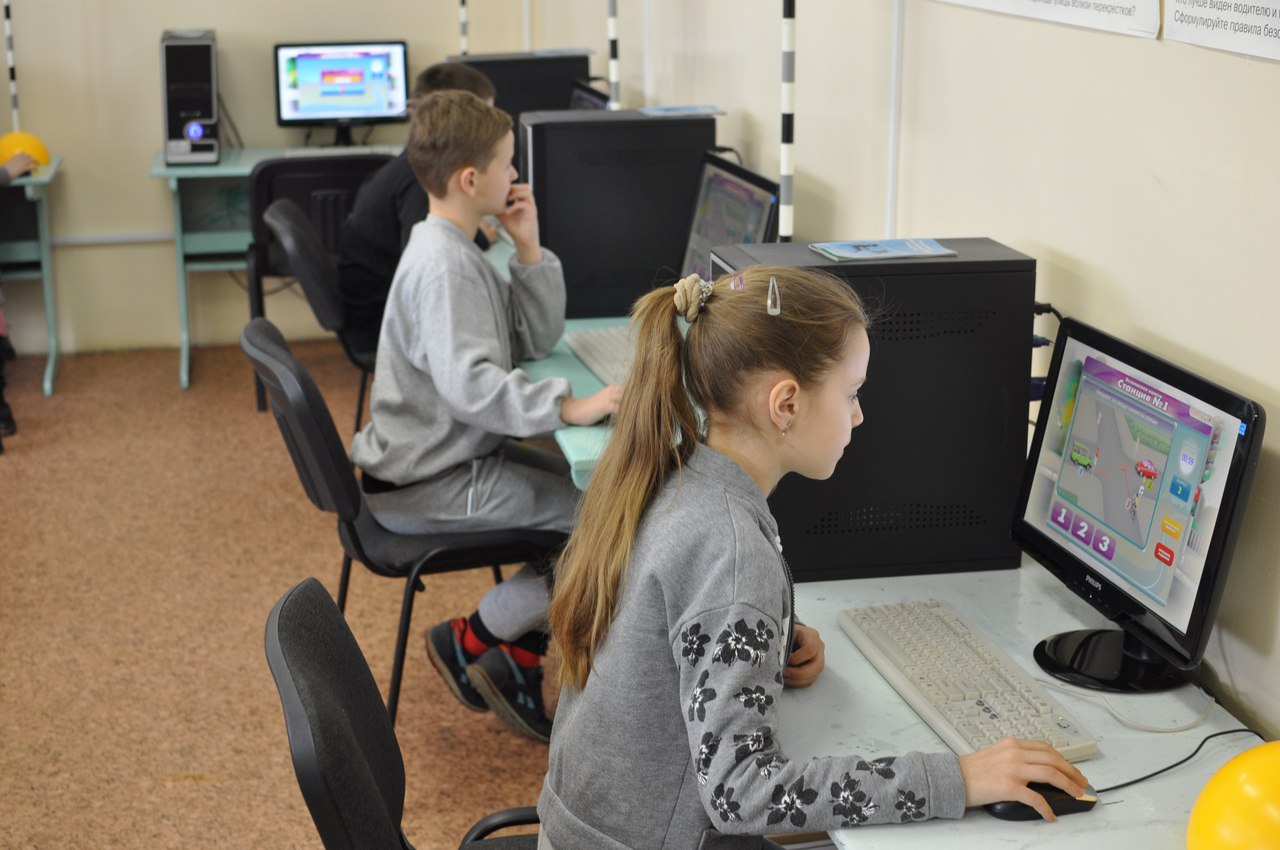 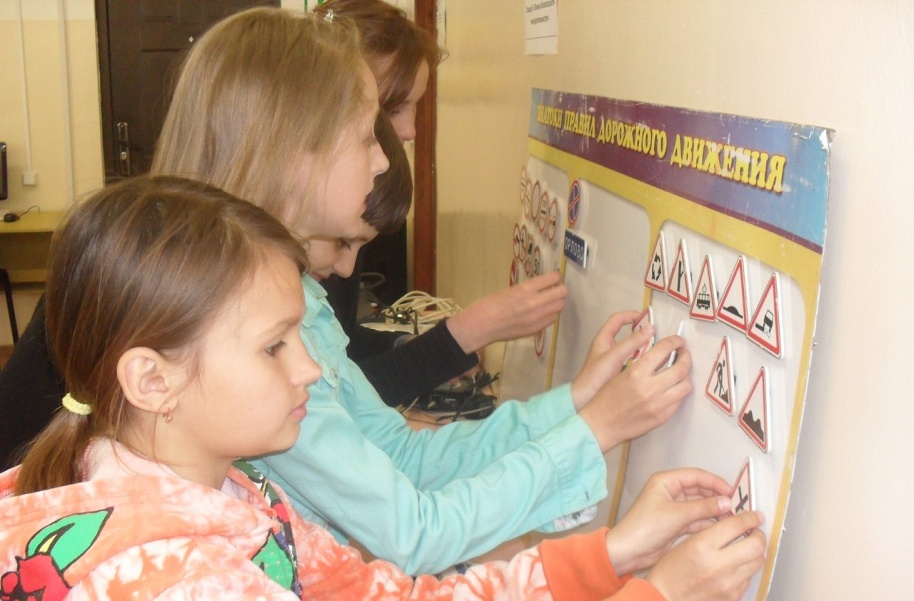 Трудоустройство несовершеннолетних
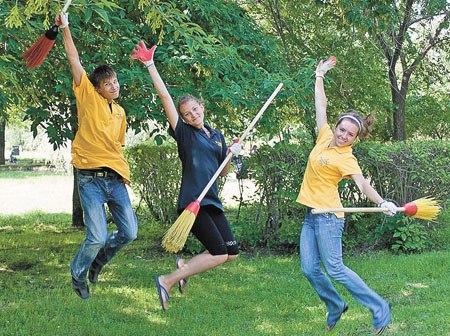 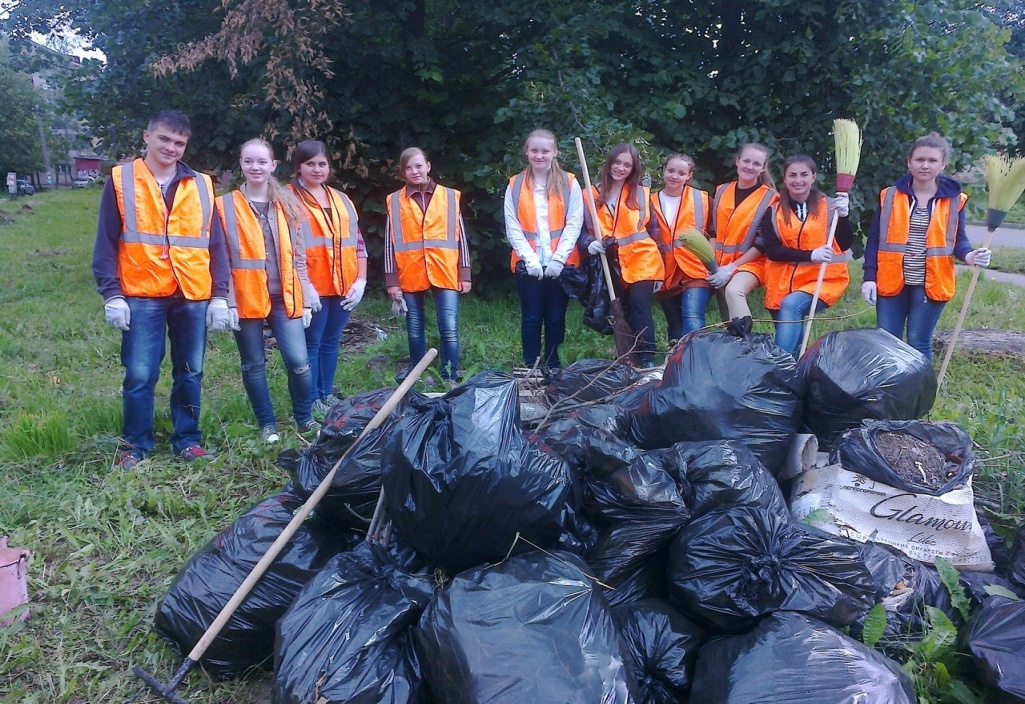 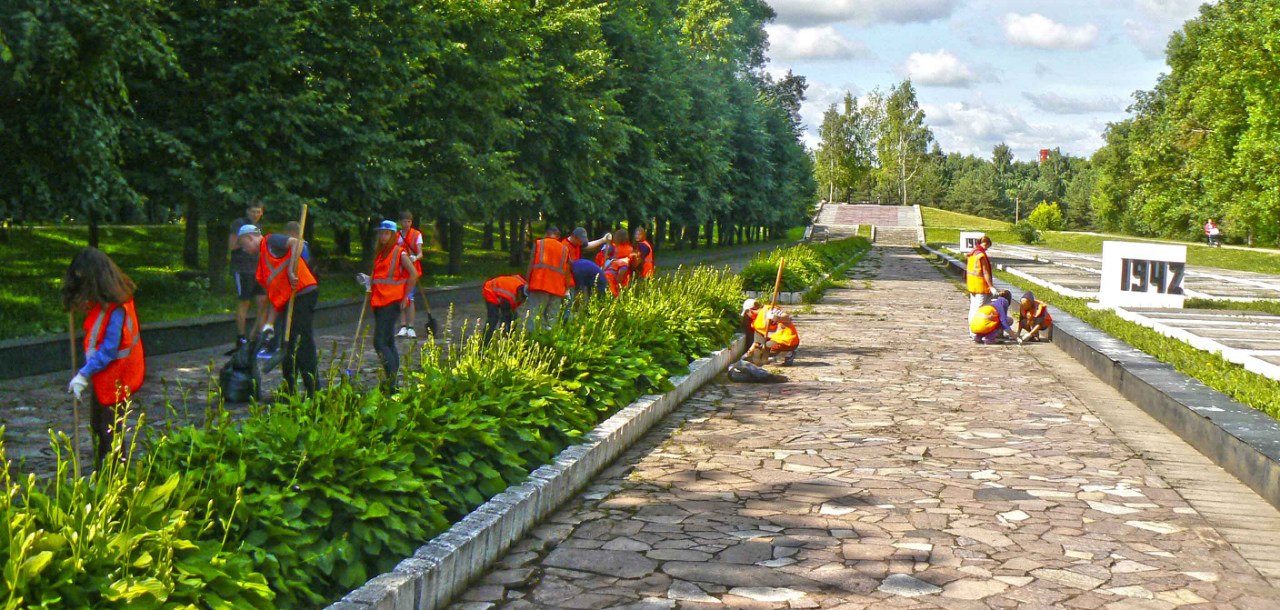 Флаг МБУ ДО «ЦРДМ «Смоленские дворы»
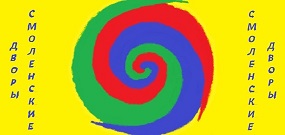 Работа Детской Думы
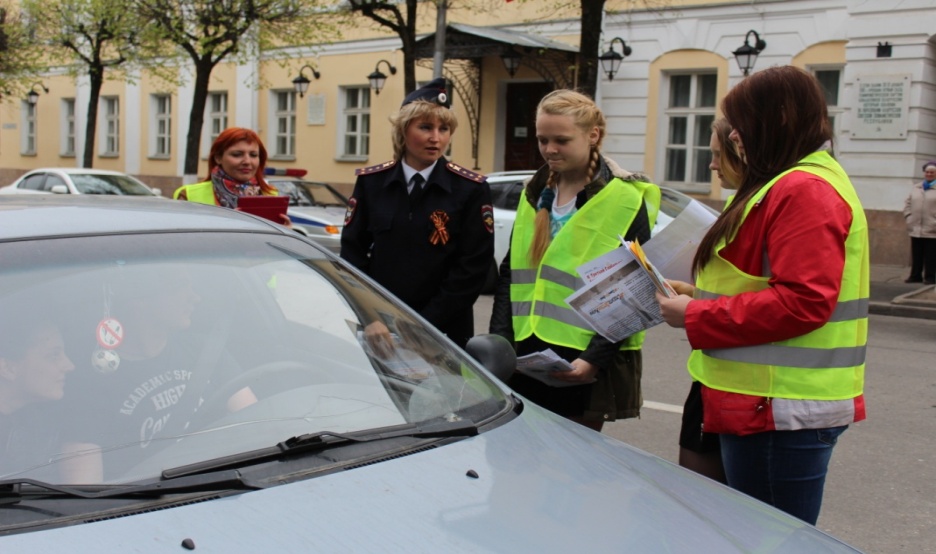 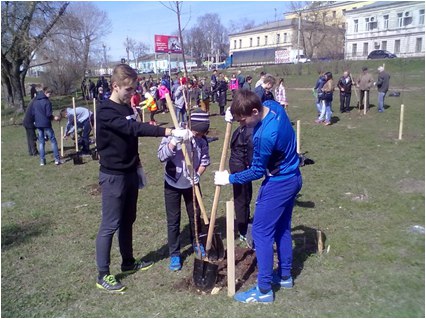 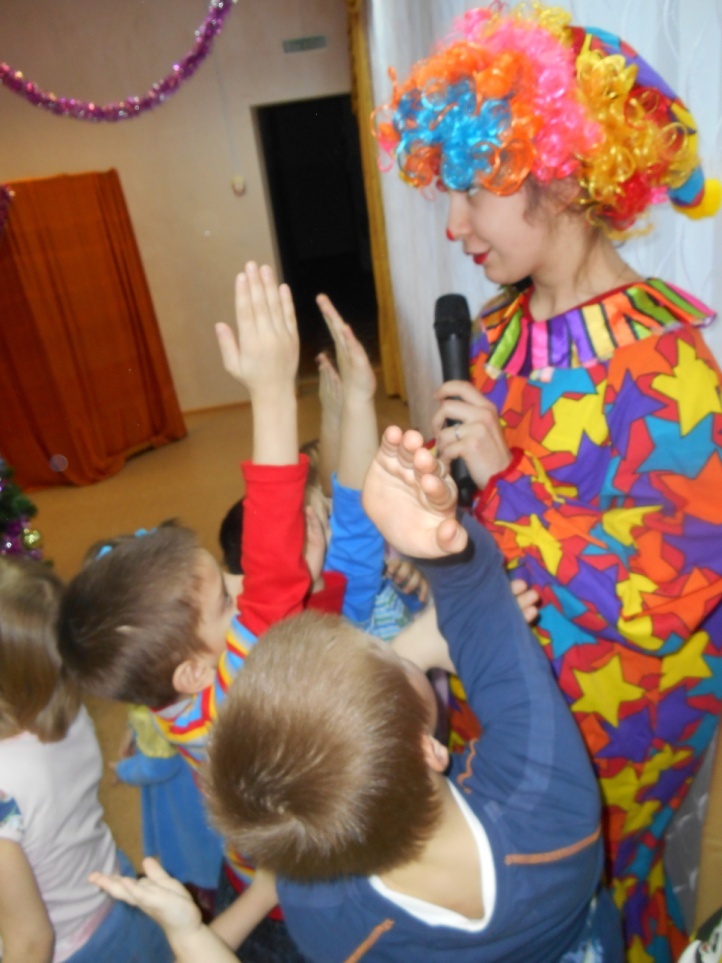 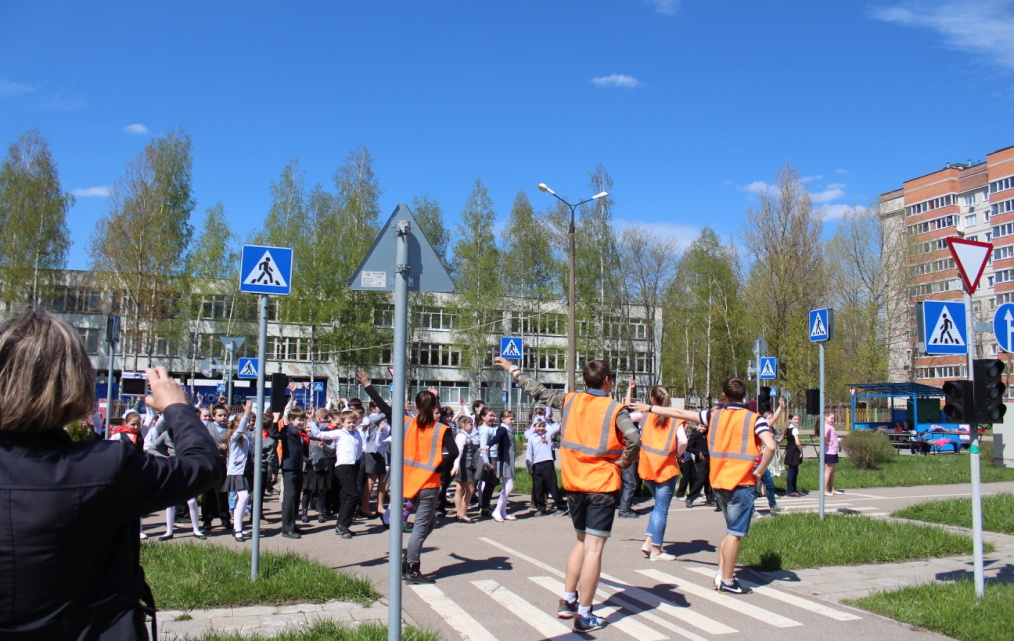 Волшебный мир добра
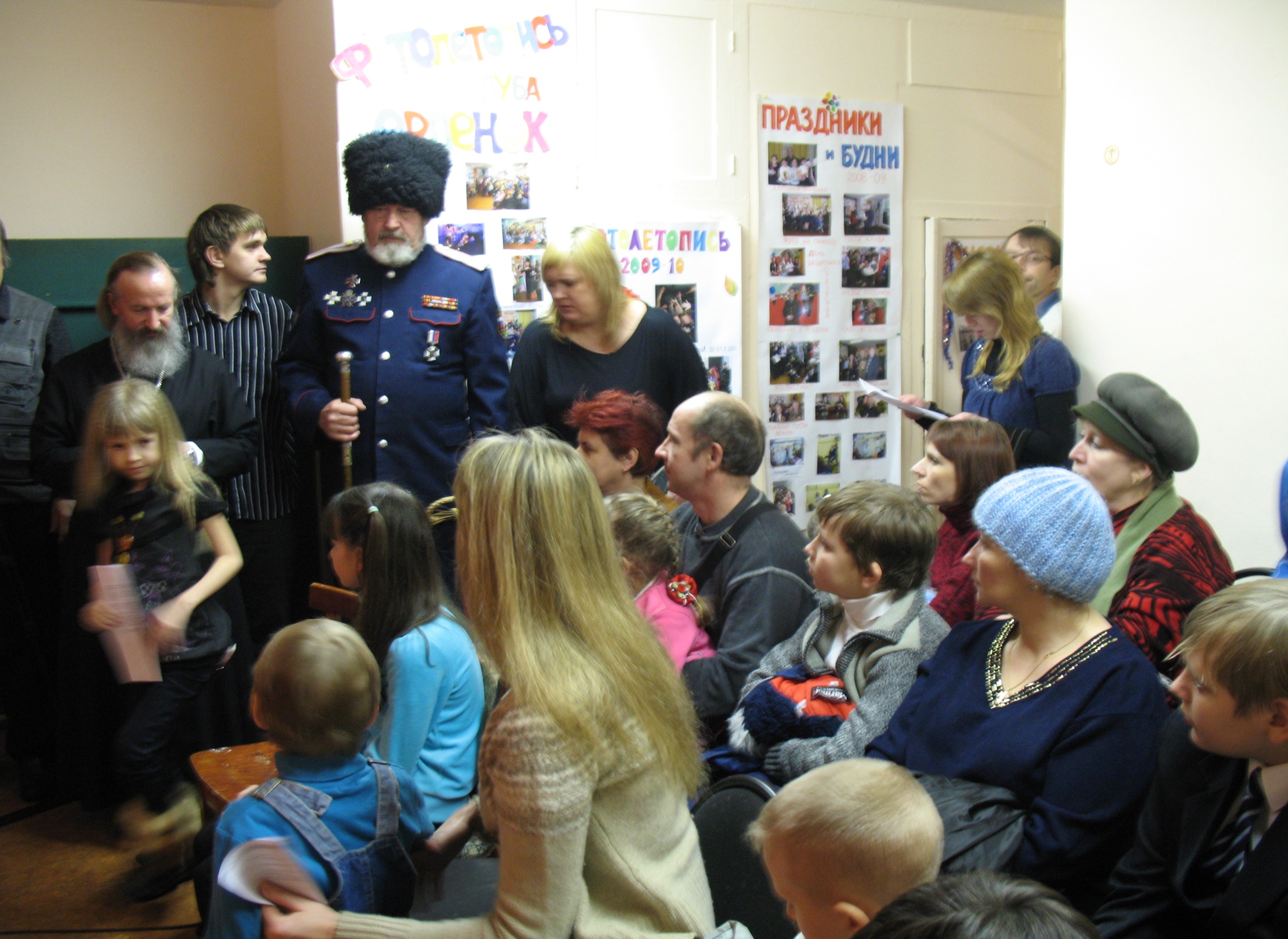 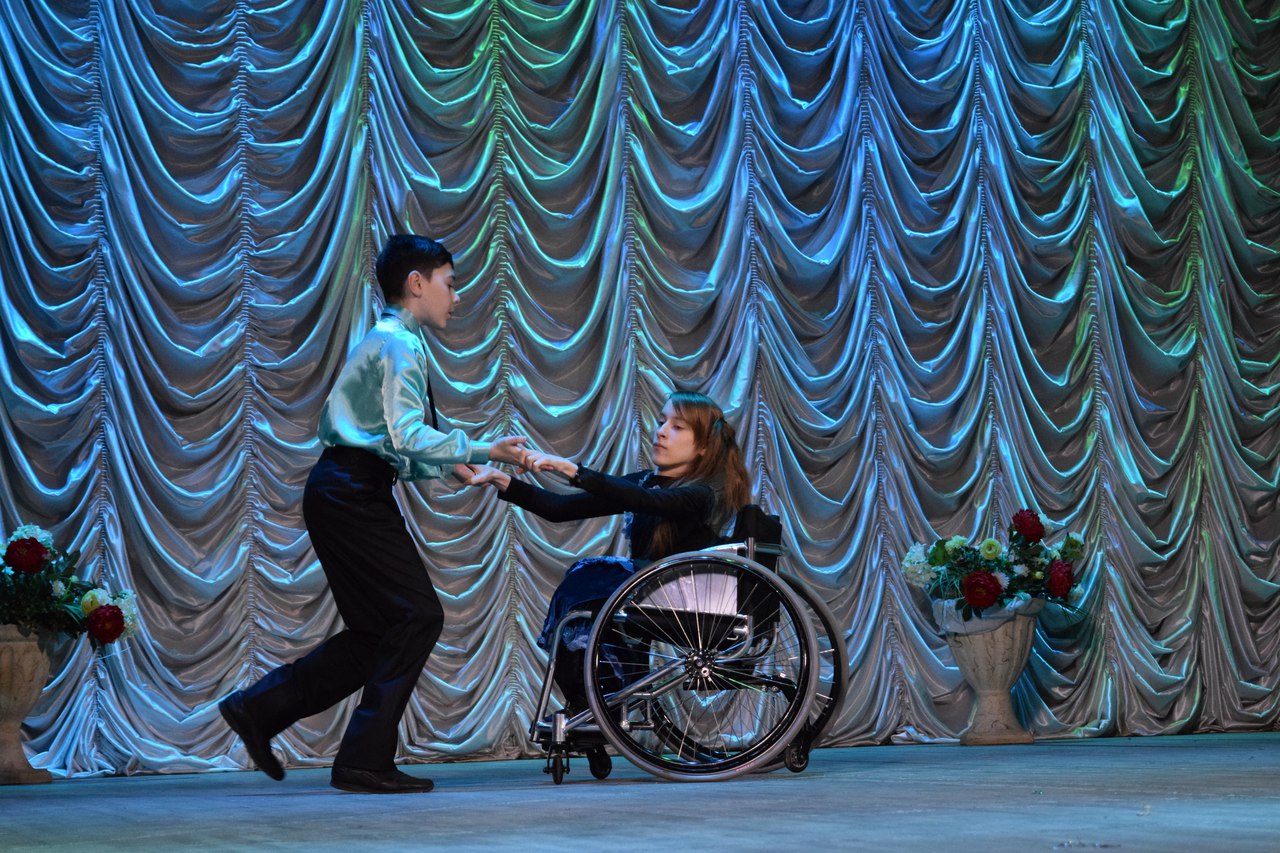 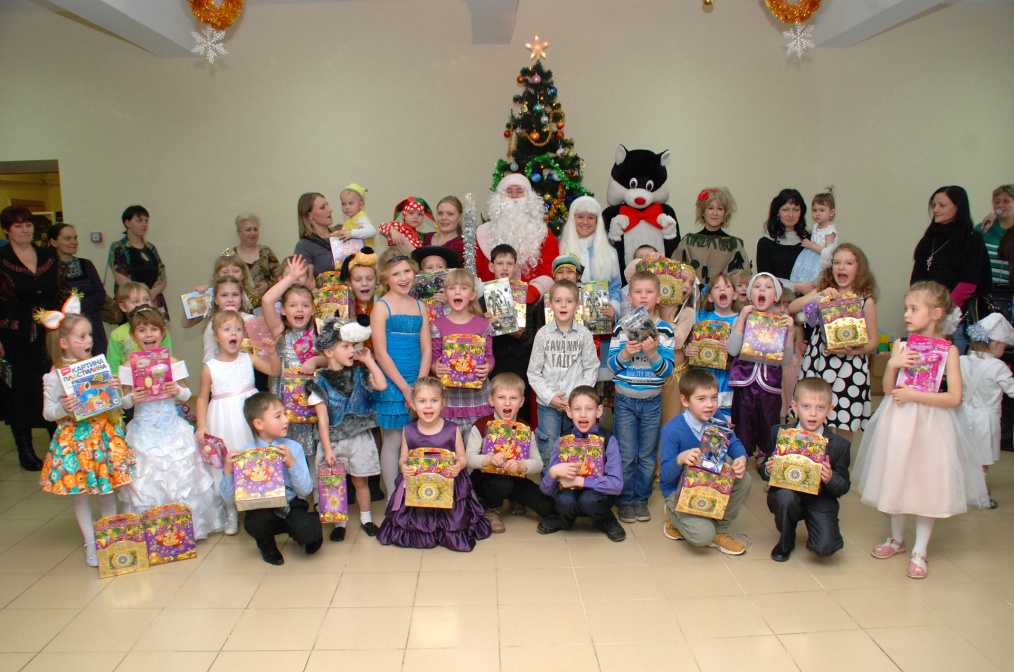 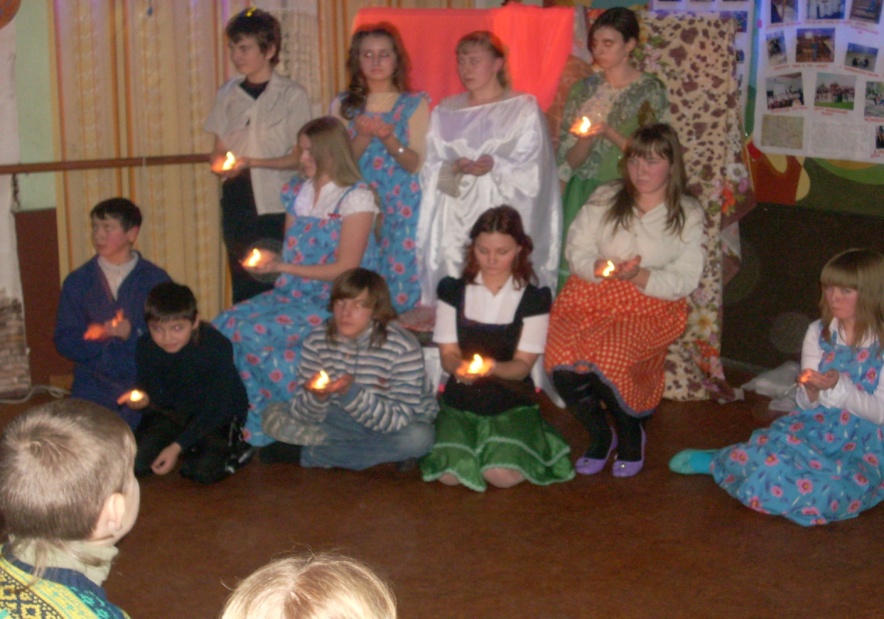 Партнеры Центра
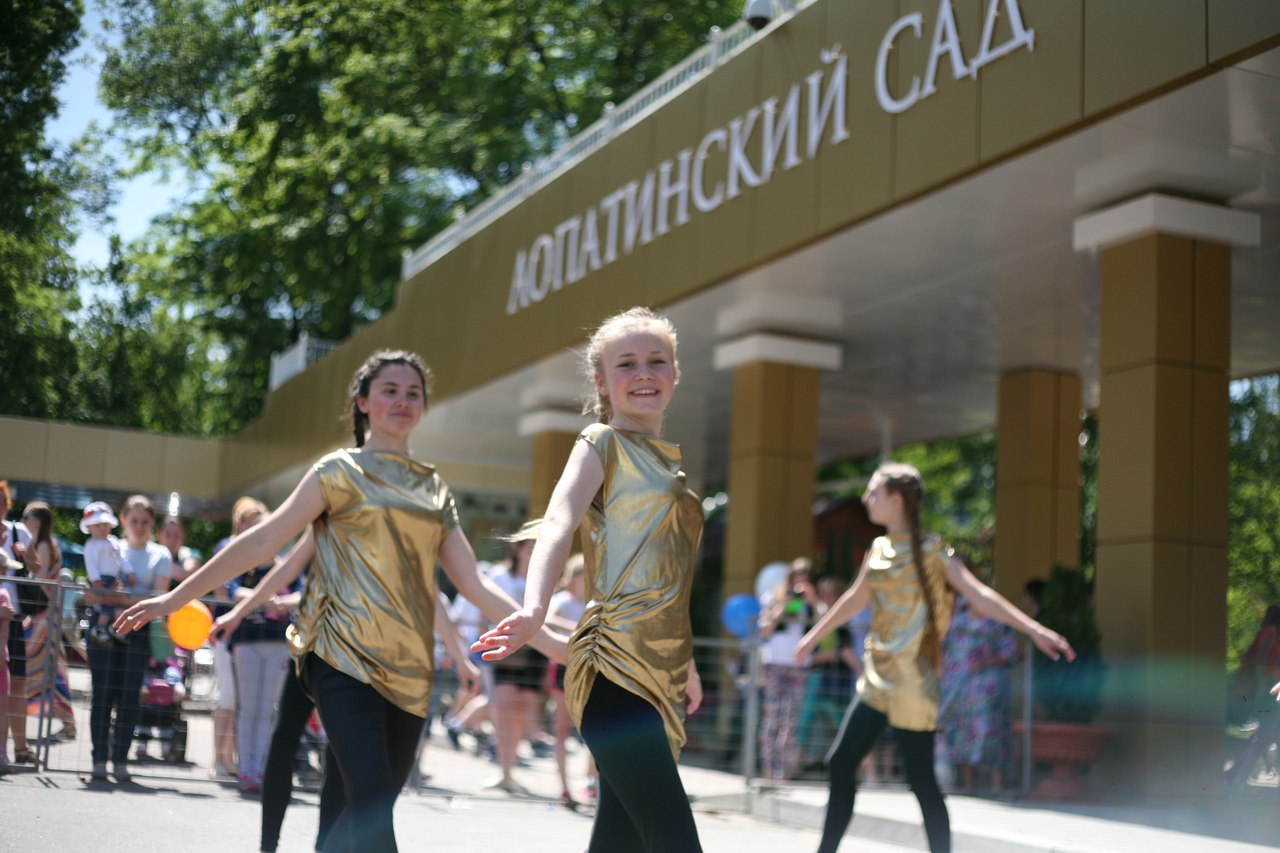 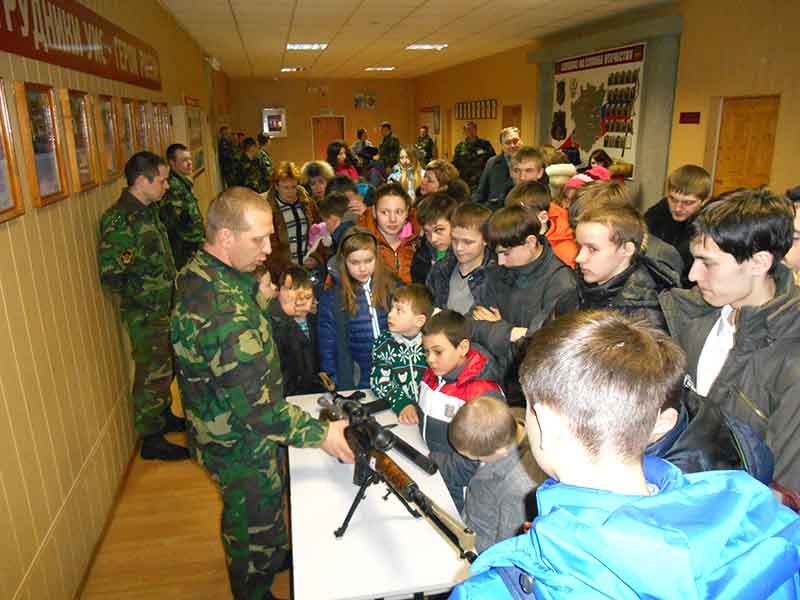 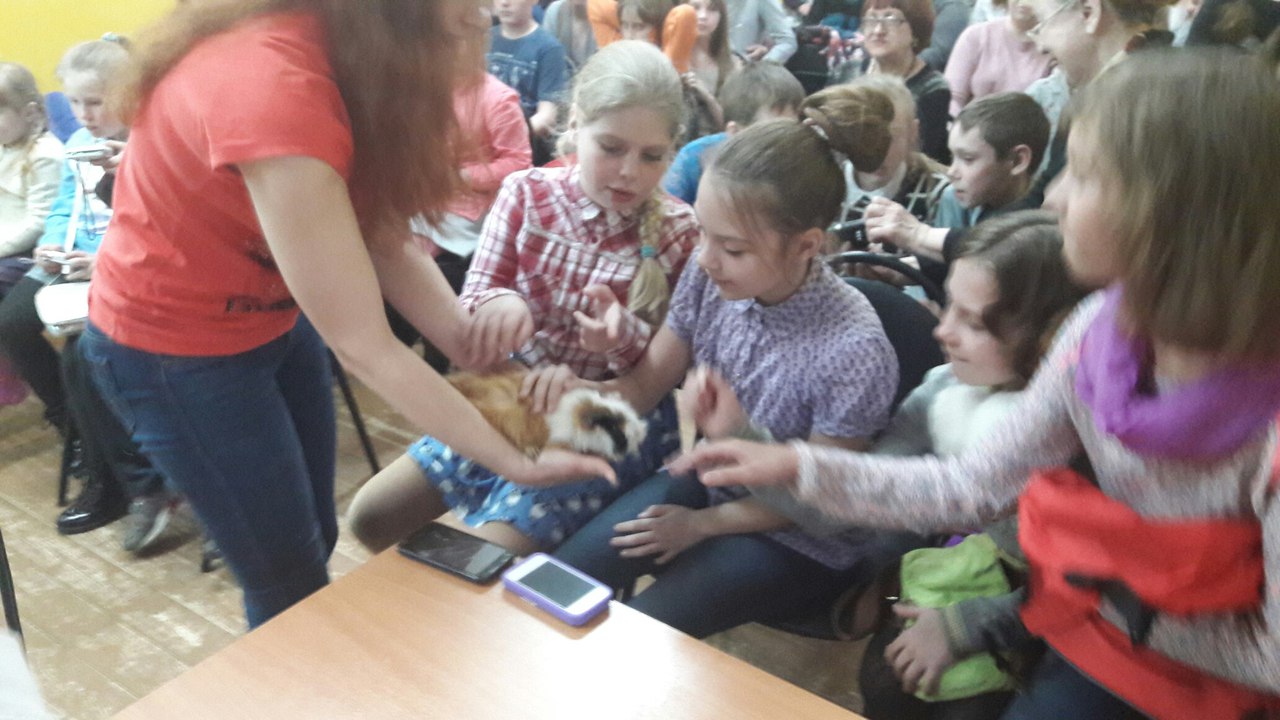 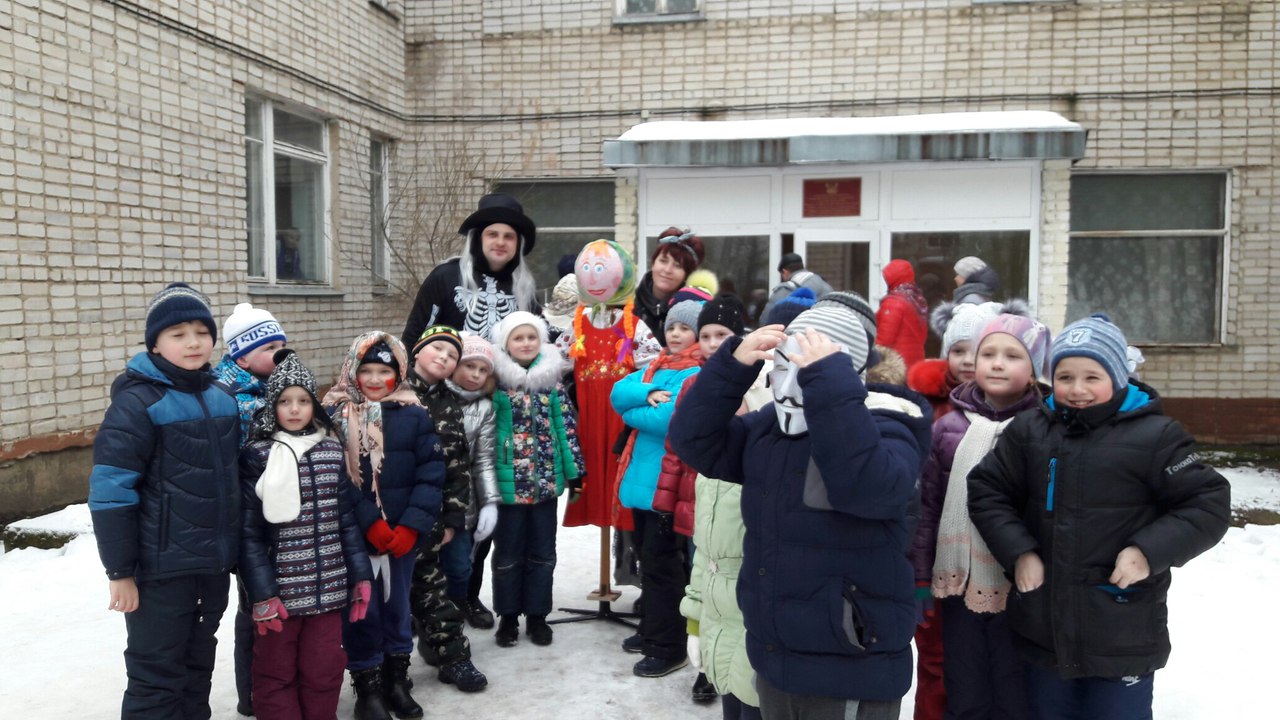 Сформированные ключевые образовательные компетентности
Социальные компетентности
Благодарим за внимание
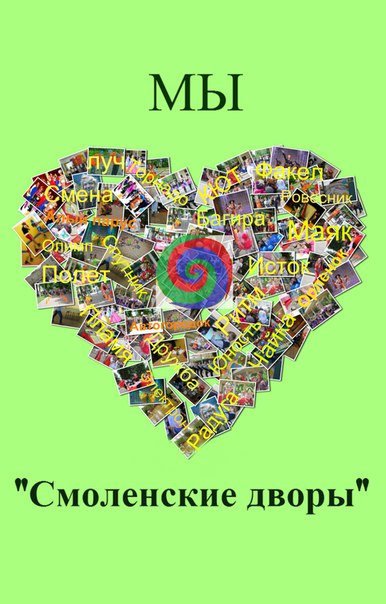 Контактная информация:
Телефон: 8 (4812) 38-84-03
Адрес электронной почты: smoldvor@mail.ru
Сайт организации: http://smoldvor.smoladmin.ru
Группа вконтакте: https://vk.com/smoldvor